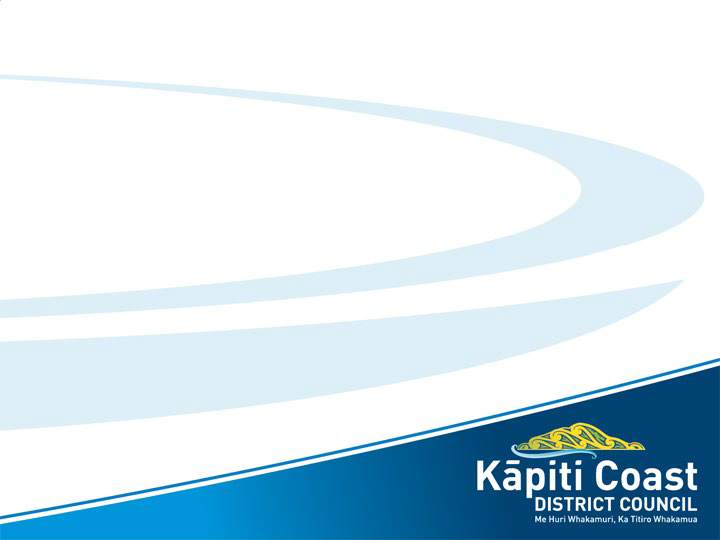 Renaming	of Old	State Highway One
Te Whakaminenga o	Kāpiti
3 December 2024
Background
2017 MacKays to Peka Peka (M2PP) Expressway opened
Revocation Old SH1 was completed April 2024
Revocation  is  the  formal  process  of  transferring  a  state highway designation to a local (Council) road designation
Changes to addresses on Old SH1 could not be made until revocation had been completed
Once	a	state	highway	has	been	revoked	the	name	state
highway should not be used for address purposes
In	2015	Old	SH1	renaming	process	commenced,	involving extensive discussion and consultation
This  included  with  Councillors,  Community  Boards,  Te 	Whakaminenga o Kāpiti (TWoK), community and government 	agencies
Key Timelines and Actions
2016 elected members briefed, including on the seven- section approach and retaining Amohia and Rimutaka Street names
TWoK briefed and asked for a working party, comprising representatives from the district’s three iwi and a local historian, to research names for Old SH1 that represent the district’s cultural and social history
Council confirmed a Council led process, with a seven- section approach, recognising the role of community boards to consult with their communities
Working party reported back with their recommended names
2017 the community boards and TWoK updated
Council invited the community to have their say on names for 	the seven sections, including names proposed by the working 	party
2017 the renaming process put on hold
2021 SH1 from Paekākāriki to MacKays Crossing (section one) not revoked by WK and renamed SH59
2022 Peka Peka to Otaki Expressway (PP2O) opened
The 2016 Seven Section Renaming Approach Adopted by Council
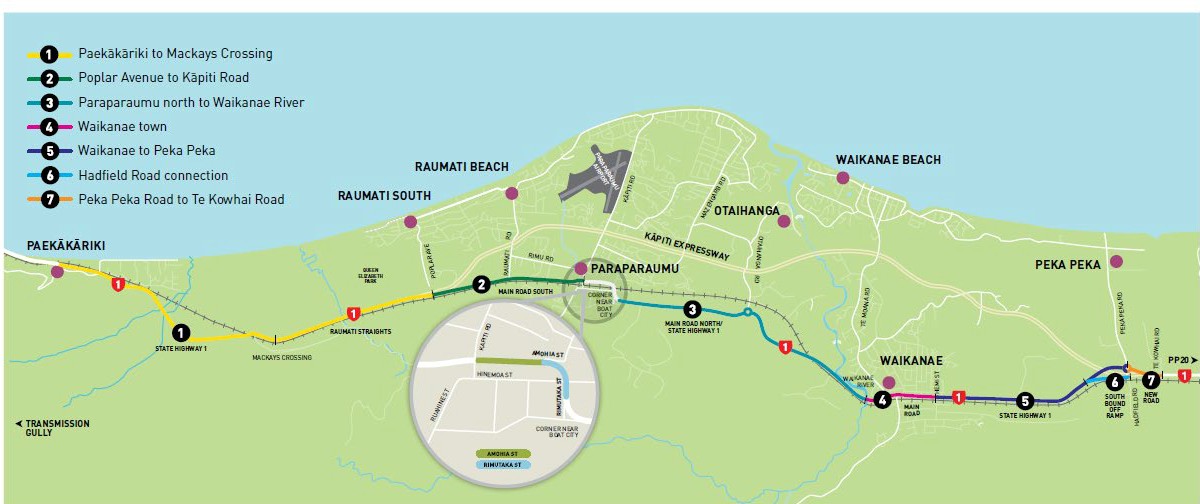 The Seven Section Approach
The seven sections typically reflect the current demarcations of Old SH1 such as Main Rd South, Main Rd North, Main Rd
Seven sections will largely allow current house numbering to be retained
The renaming process is required to consider guidance from LINZ, NZ/Aus Standards
Giving Old SH1 one continuous name would mean renumbering and renaming over 1,000 properties
PP20 Impacts on Naming Section Seven
Planning for revocation of the PP2O section of Old SH1 is underway
Section seven (Peka Peka Rd to Te Kowhai Rd) is now part of a longer, continuous section of Old SH1 to Otaki. One road name may be appropriate from Peka Peka roundabout to the Otaki River
Propose that renaming section seven is undertaken as part 	of the future Old SH1 Peka Peka to Otaki renaming process
Working Party Report
The working party agreed on one name for each of the 	seven sections
Their  report  provides  background  about  each  name’s 	historical and cultural significance and the relationship with 	the local area

The names identified are:
2016 Community Board Recommendations
Note: Ōtaki Com
munity Board declined the opportunity to provide a recomm
endation
Renaming Old SH1 is Complex
227 (2016 total) properties along Old SH1 would be affected by any road name and/or numbering change
Revoking Old SH1 means it can no longer be called a state highway. Sections three, five and seven have SH1 addressees
Sections of Old SH1 have different names including Main Rd, Main Rd South, Main Rd North, Amohia St and Rimutaka St
Seven sections largely reflects the existing numbering and mostly enables residents to keep the same street numbers
Summary of Submissions Received
1,077 submissions
61 did not suggest a name and gave general comments
68 submitters were identified as living on Old SH1
105 asked for the current names to be retained
286 were in favour of one name for old SH1
540 identified names for sections of Old SH1
58 were in support working party names
Public Submissions on Names
Preferred Section Names from Submissions
Section 1: Renamed SH59, no action required
Section 2: Main Rd South(Main Rd South/North are not in accordance with the Standard
Section 3: Main Rd North.)
Section 4: Main Rd. (Already a Main St in Otaki)
Section 5: Main Rd. (Extend Main Rd to also cover section 5. This involves renumbering 21 plus properties)
Section 6: Katu Rd
Section 7: Matene Te Whiwhi. (Undertake as part of future PP2O Old SH1 renaming)
Funding for Renaming
Renaming funding of $150K was provided by WK and used for the 2016 process
No further funding has been allocated
Funding may be required for:
Redirection of mail
Sign writing of business premises or vehicles etc
Installation of new road signs
Staff resources and communication material
Other costs or items of compensation
It is expected that costs will range from $50-150K+, depending on process followed
Next Steps
A briefing on this subject with TWoK
Confirm any changes with LINZ to ensure it fits with their requirements
A paper to Council in the new year including:
Recommending proposed new names for the five sections of Old SH1
Recommending that naming section seven (Peka Peka 	Rd to 	Te Kowhai Rd) is undertaken under the future PP20 Old SH1 renaming process
Noting that section one (Paekākāriki to MacKays) no longer required
Proposed Names
Questions